Da bi pokrenuo/la prezentaciju pritisni:
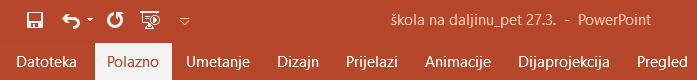 Produženi boravak
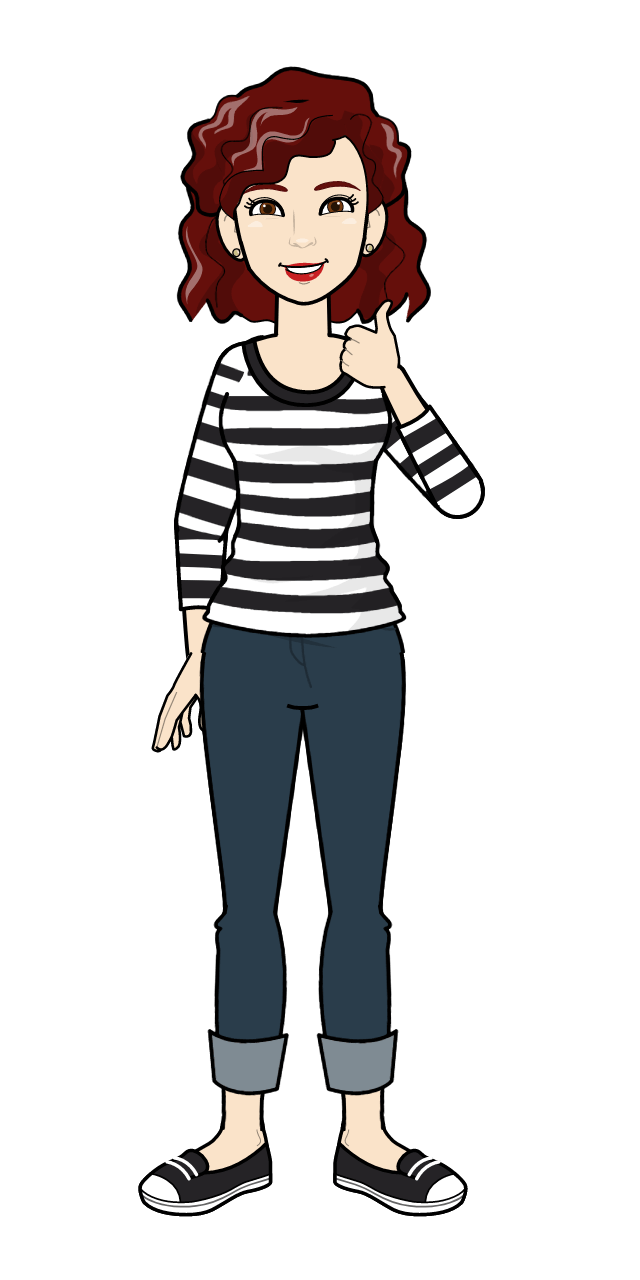 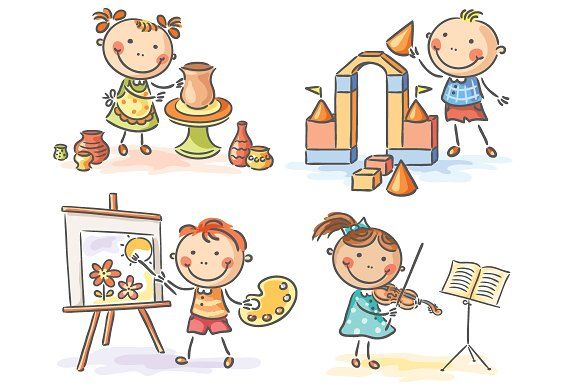 23.04.2020.
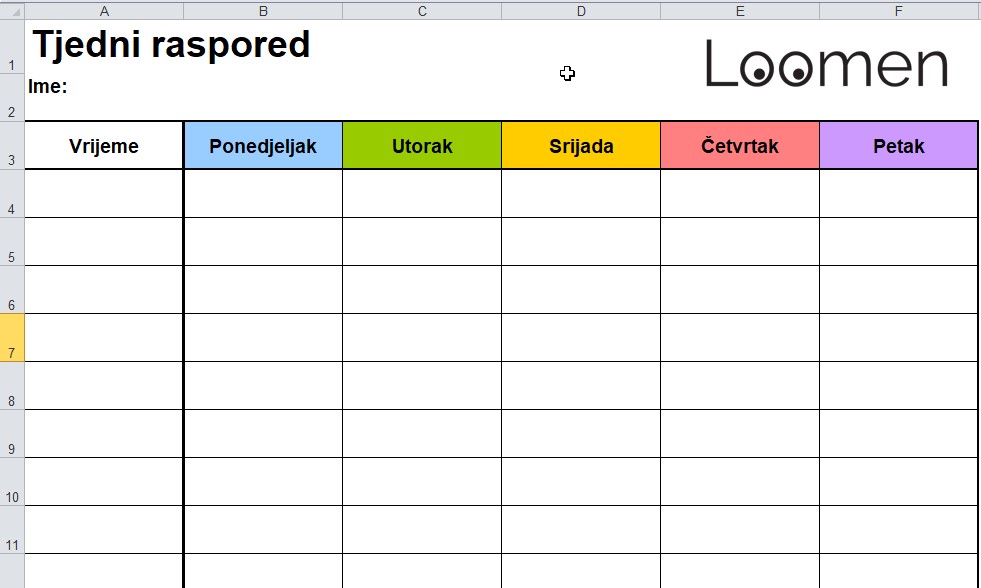 Srijeda
Dobar dan svima!
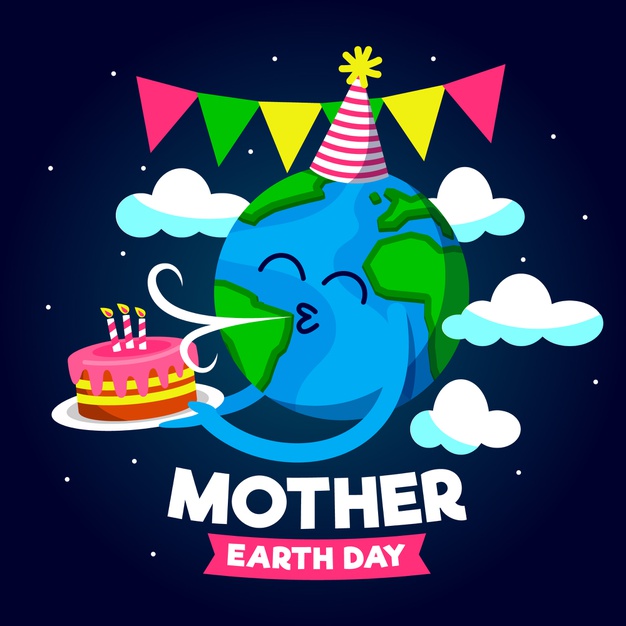 Dragi svi, hvala vam na   lijepim željama i na vašim obećanjima!      Puno ćete mi pomoći ako ćete se        pridržavati svojih obećanja i tako me          zaštititi od zagađenja.
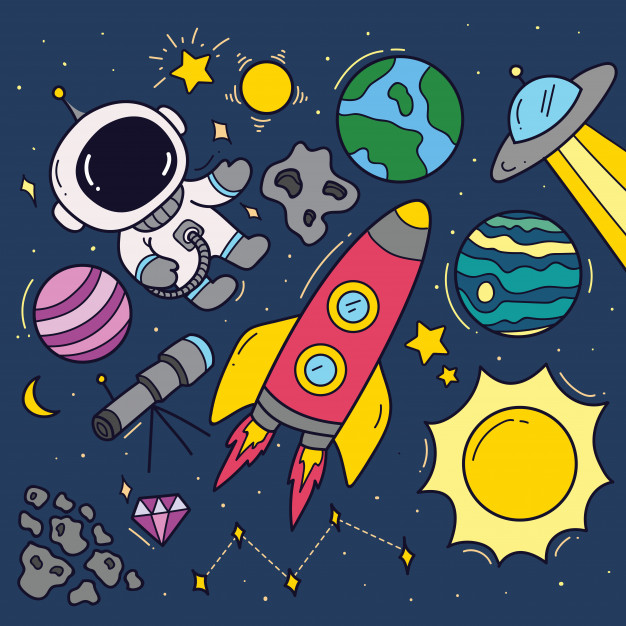 Zanimljivi kutak
Naučimo još nešto o Svemiru
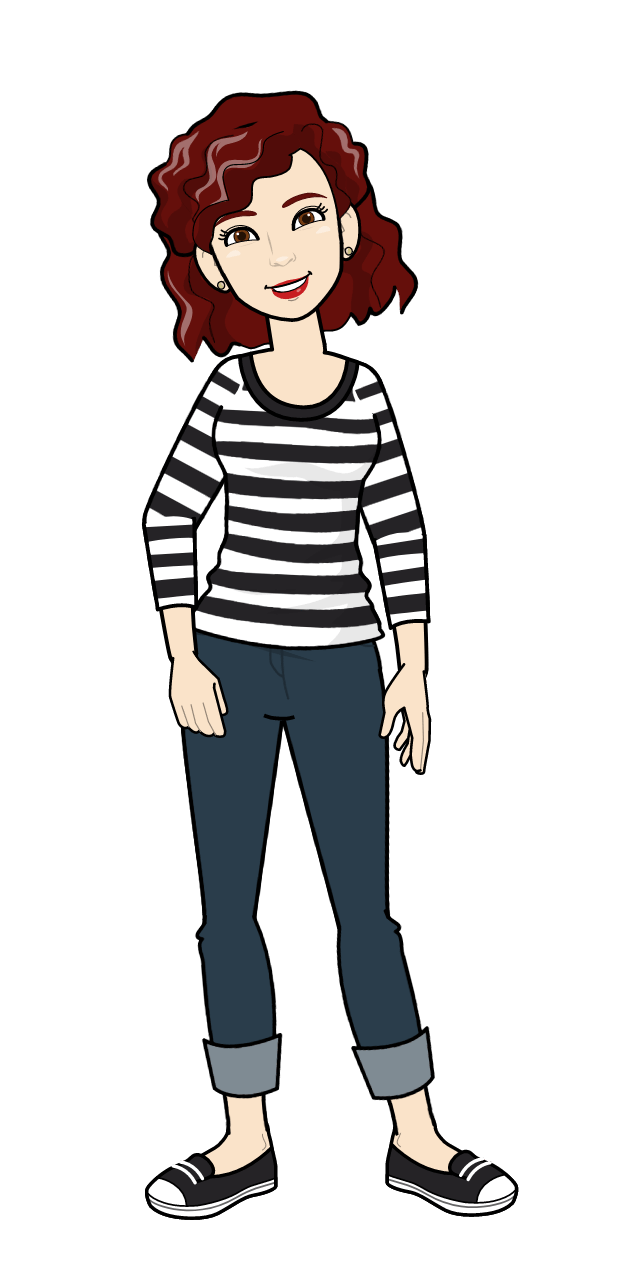 U Svemiru se nalaze Sunce, planeti, milijuni zvijezda i galaksije

Znaš li što su to galaksije?
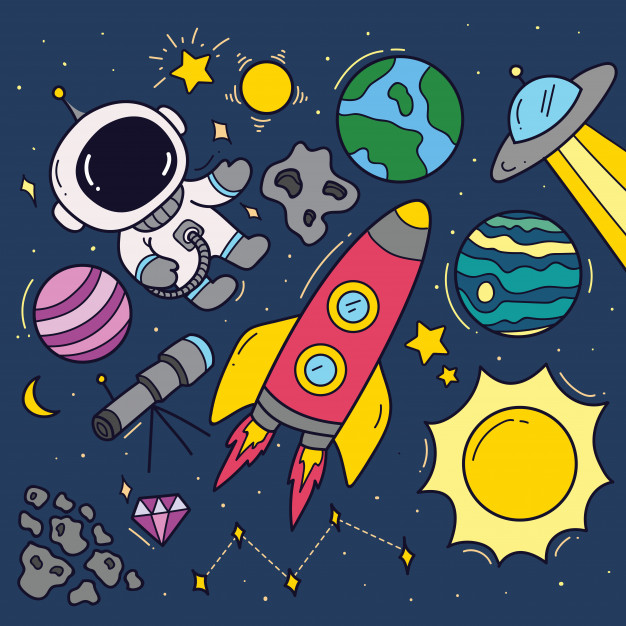 Zanimljivi kutak
Naučimo još nešto o Svemiru
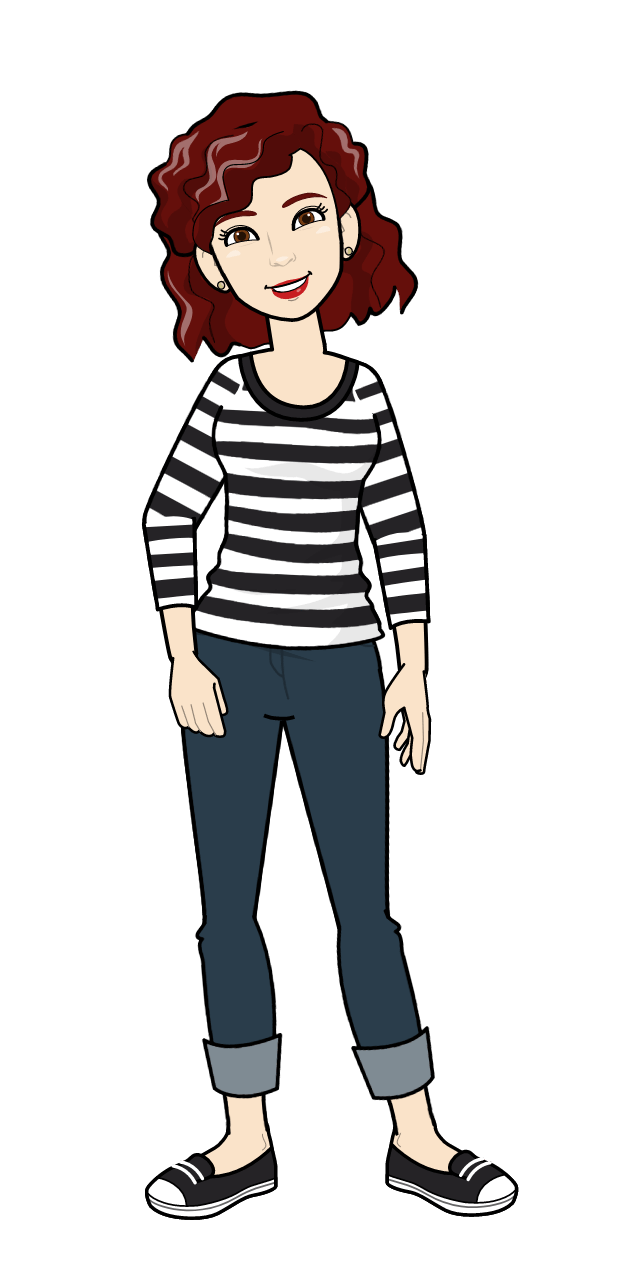 Galaksije još možemo zvati i galaktike 
To su ogromni sustavi sastavljeni od zvijezda, plina i prašine
Ima ih preko 100 milijardi
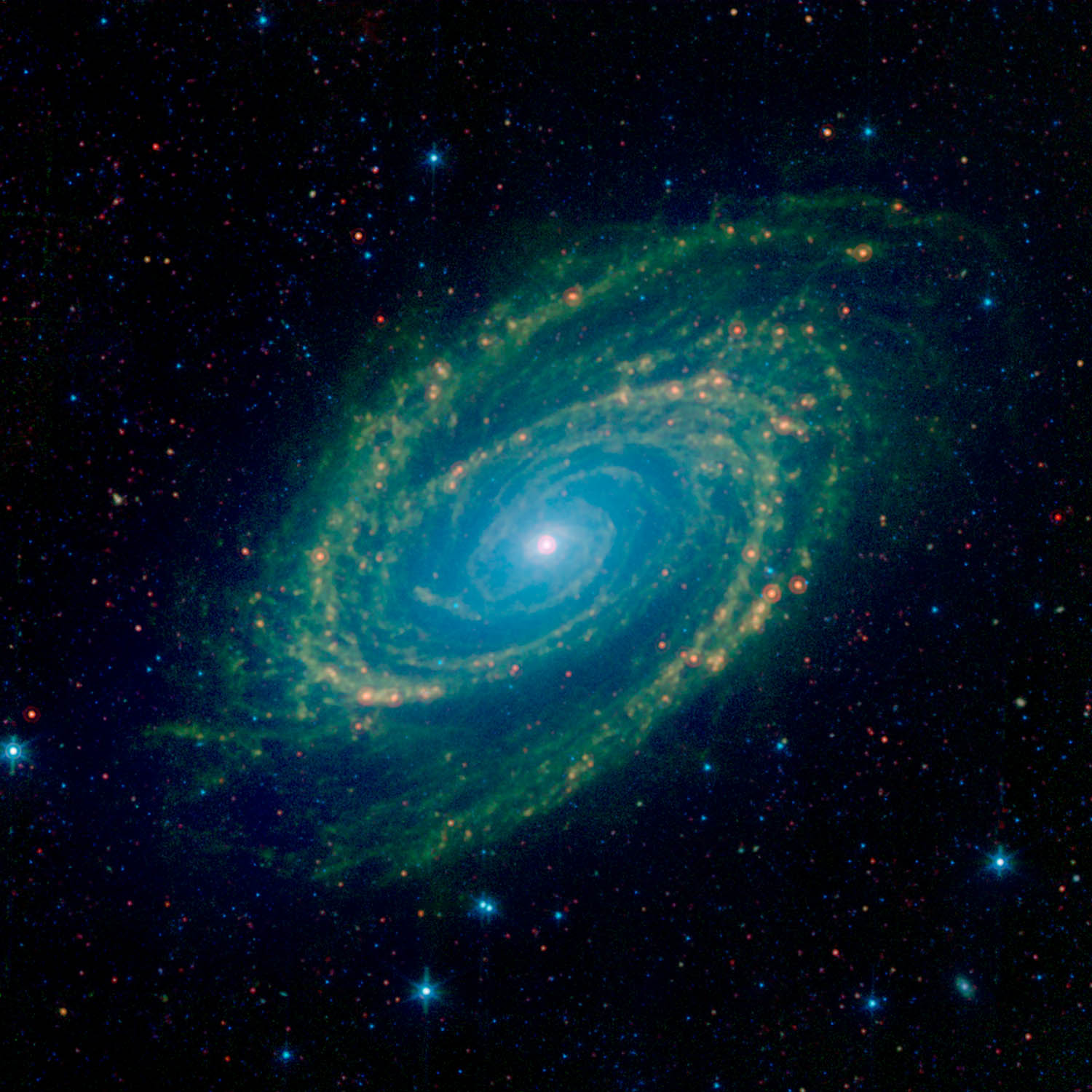 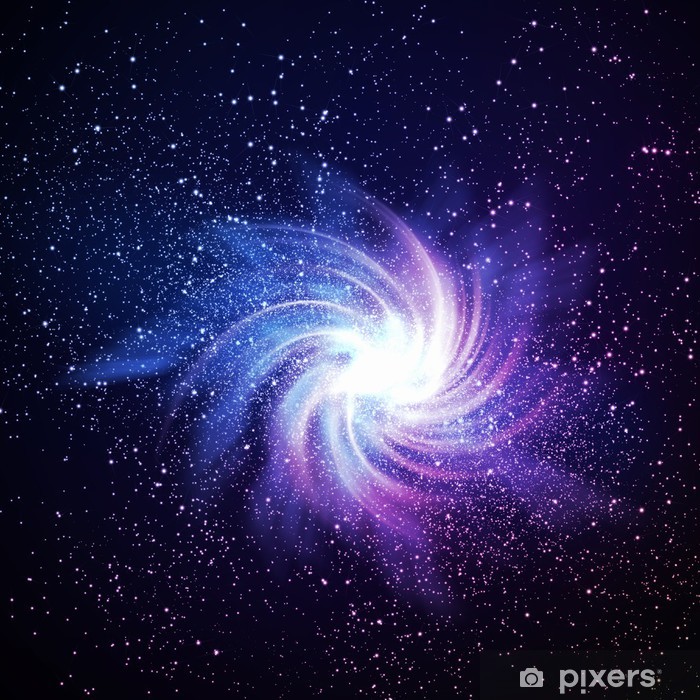 Pogledaj kakve se galaksije postoje u Svemiru
Prečkasta spiralna galaksija
Spiralne galaktike
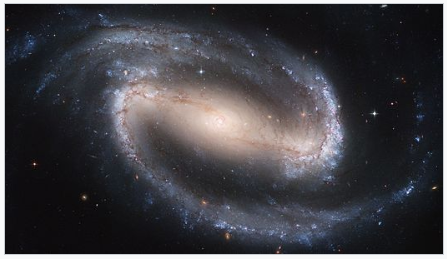 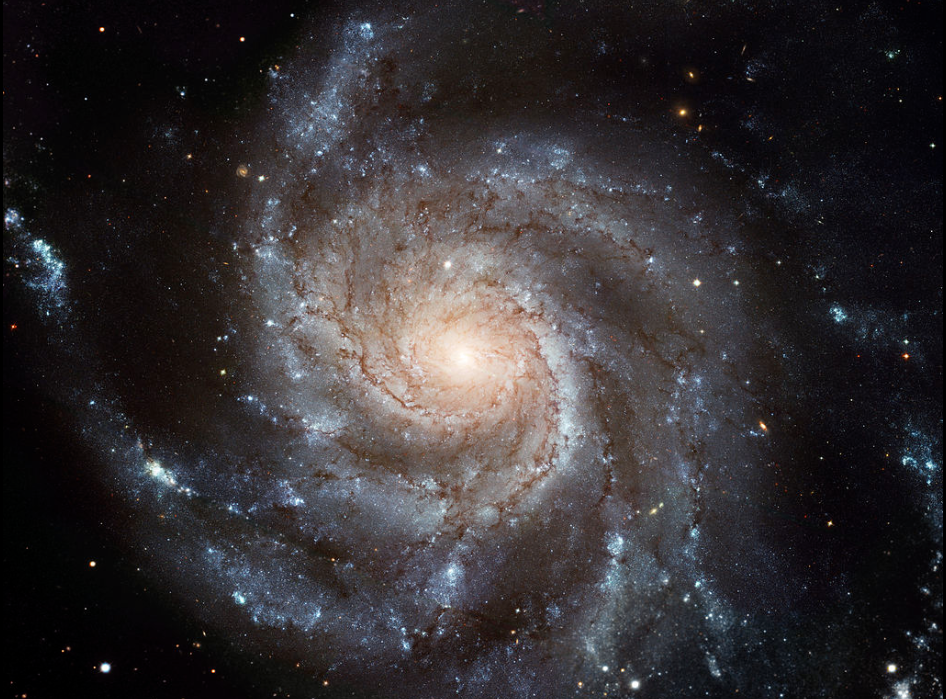 Pogledaj kakve se galaksije postoje u Svemiru
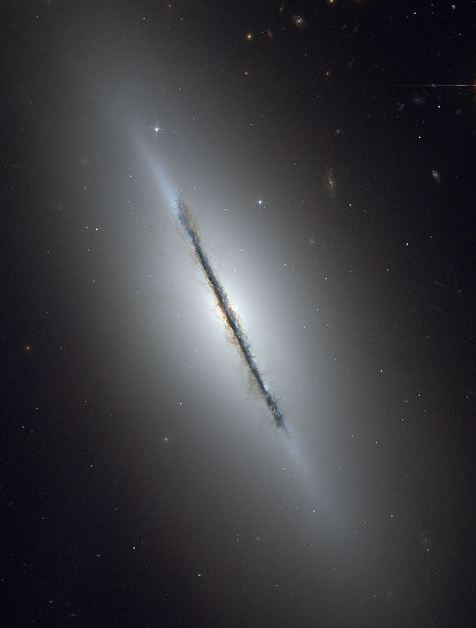 Lećasta galaktika
Eliptična galaktika
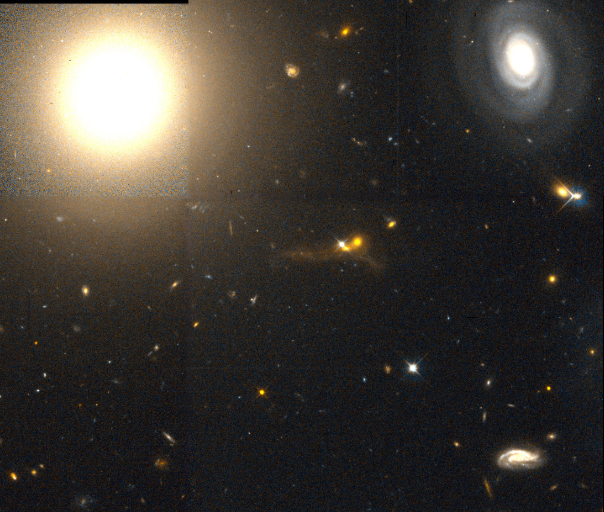 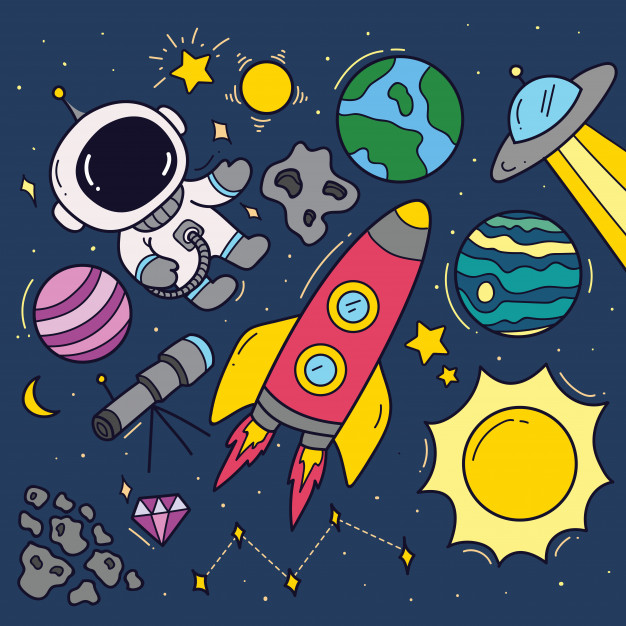 Zanimljivi kutak
Naučimo još nešto o Svemiru
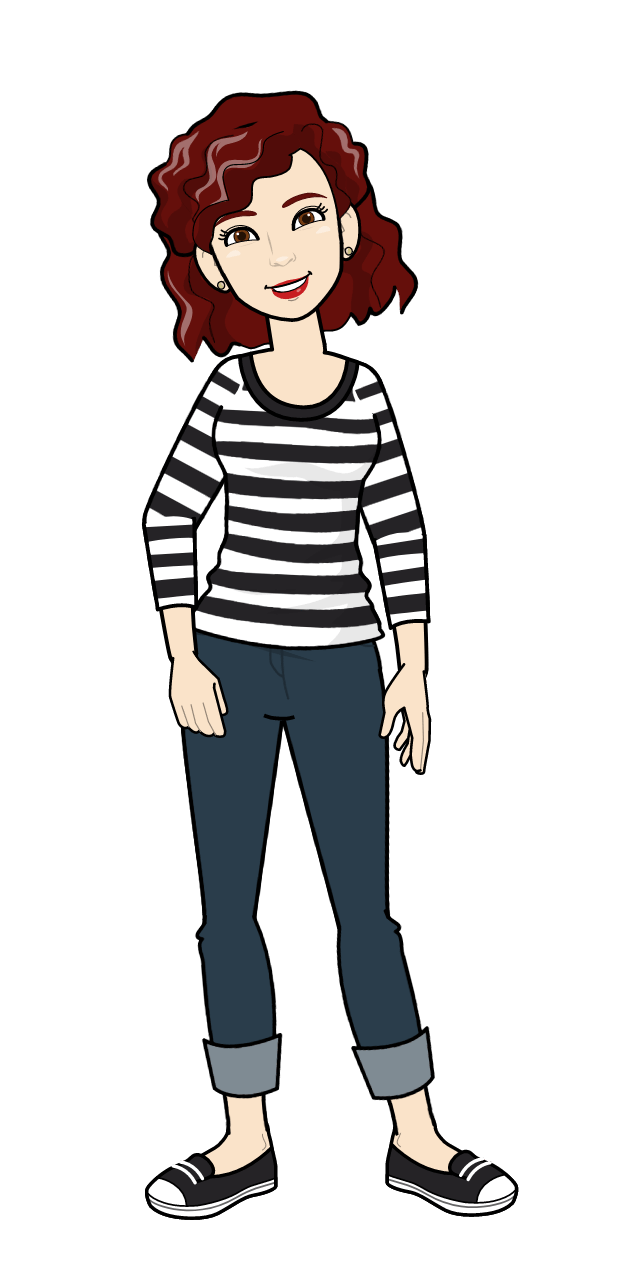 Postoji još nekoliko različitih vrsta galaksije ali nisu još istražene ni uslikane
Galaktika kojoj pripada naš Sunčev sustav (i naša planeta Zemlja) zove se Mliječna staza ili Mliječni put
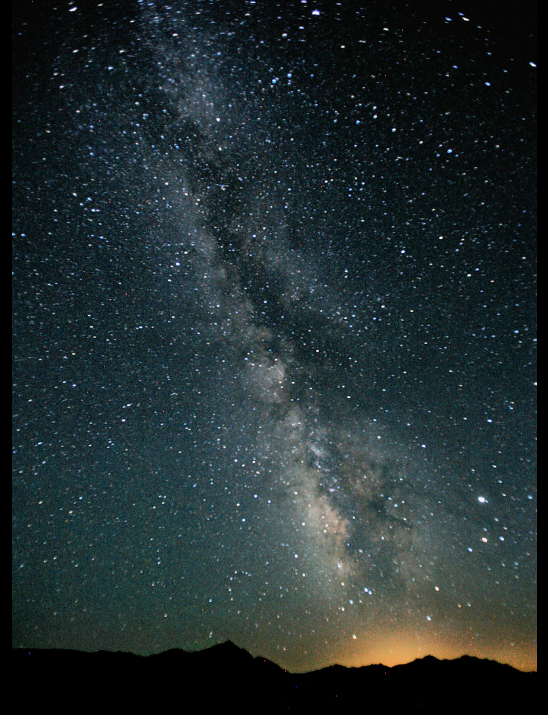 Mliječna staza
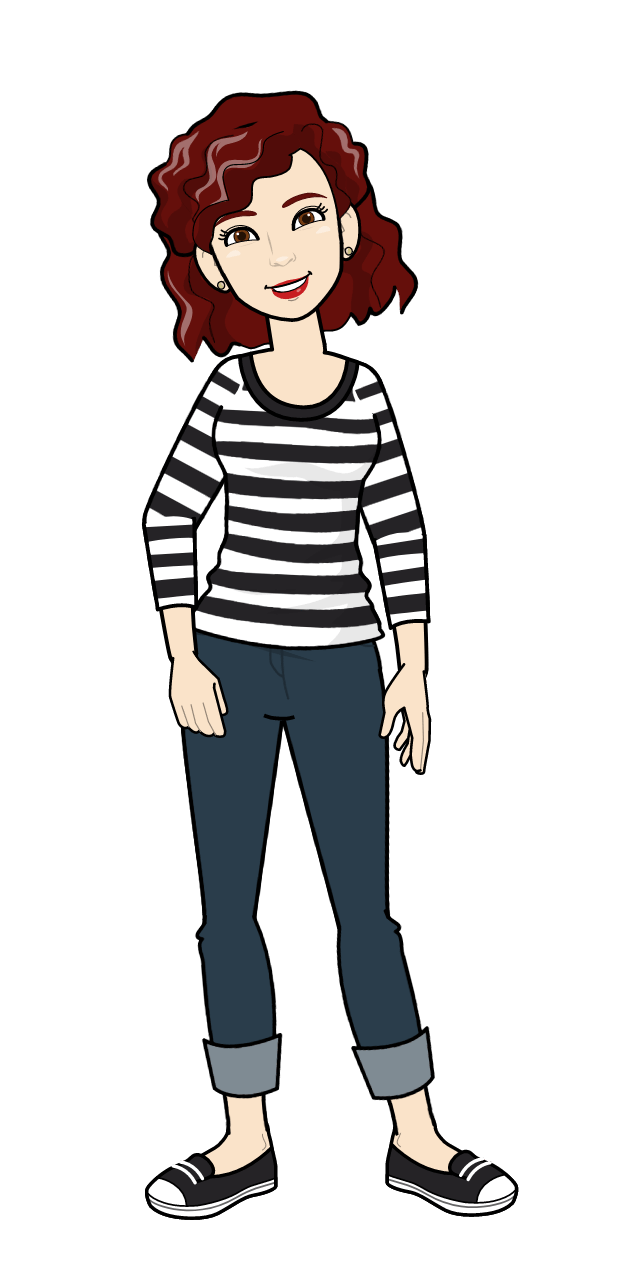 Noću se vidi kao svijetli trag na nebu!
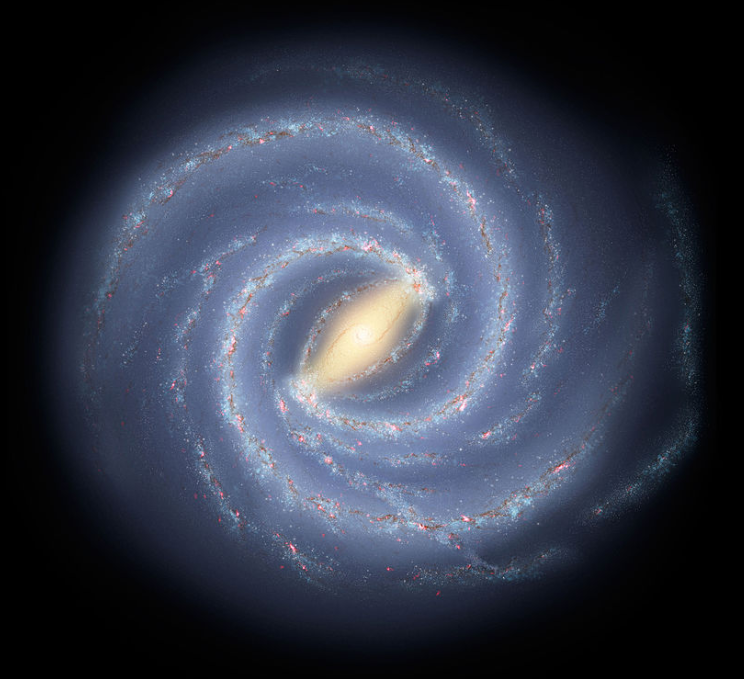 Mliječna staza
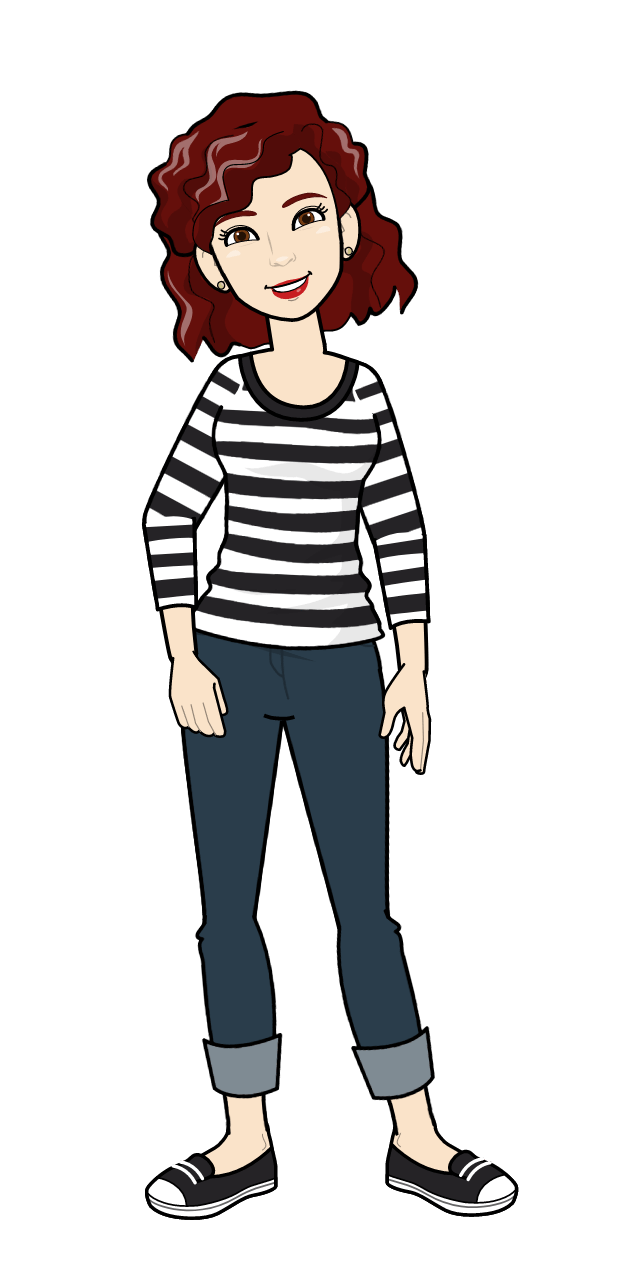 Naša galaksija spiralnog je oblika!
Pogledaj još neke galaksije!Sviđaju li ti se?
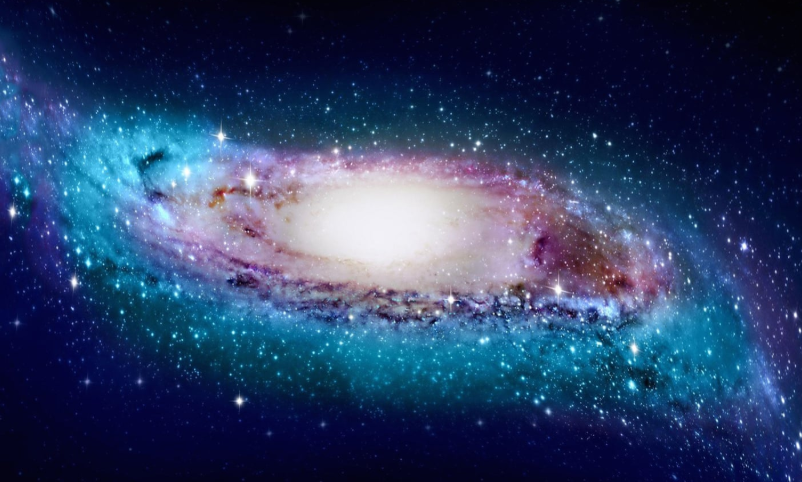 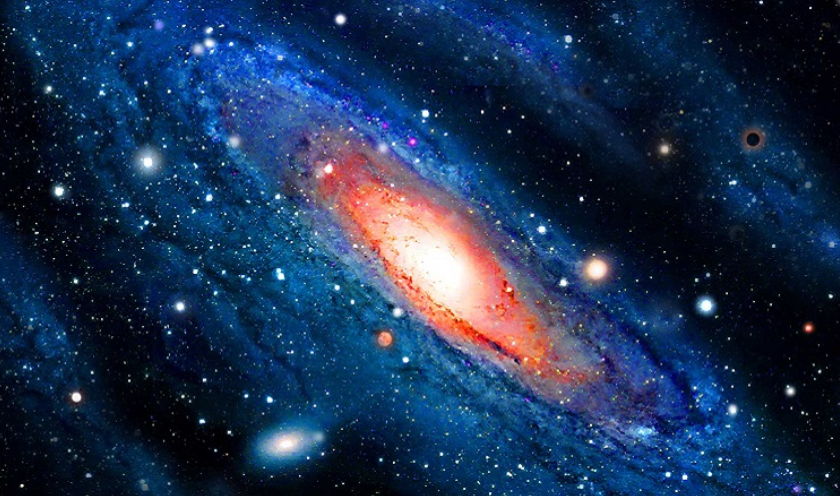 Pogledaj još neke galaksije!Sviđaju li ti se?
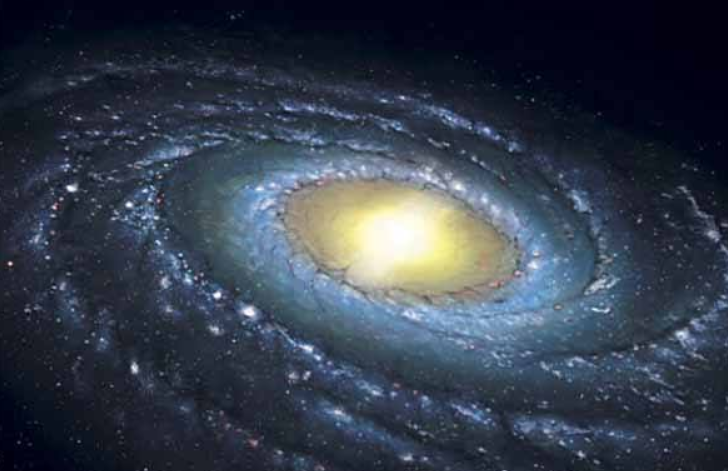 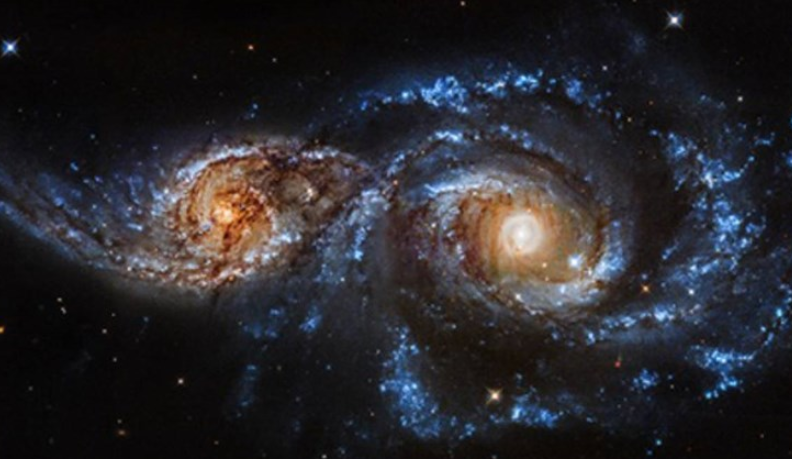 Pogledaj još neke galaksije!Sviđaju li ti se?
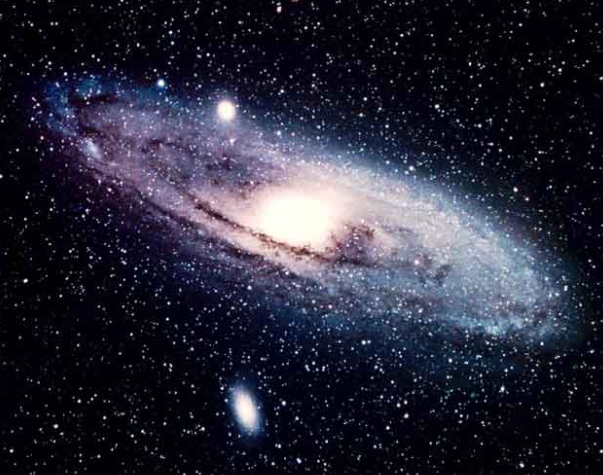 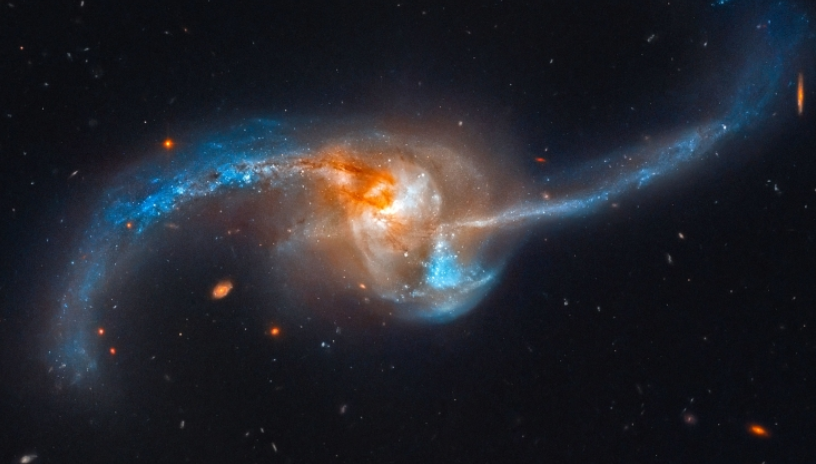 Pogledaj još neke galaksije!Sviđaju li ti se?
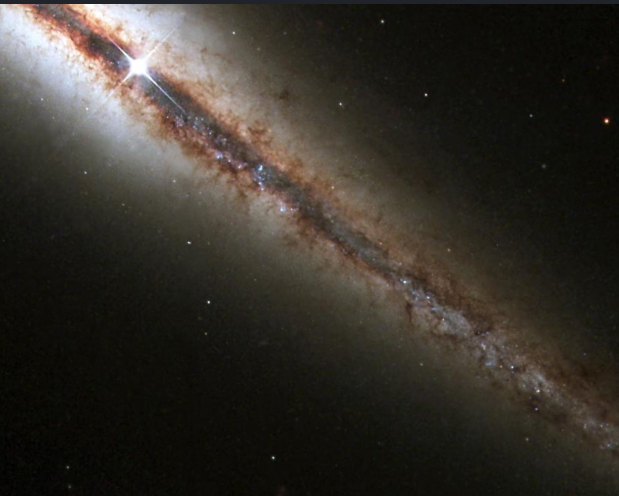 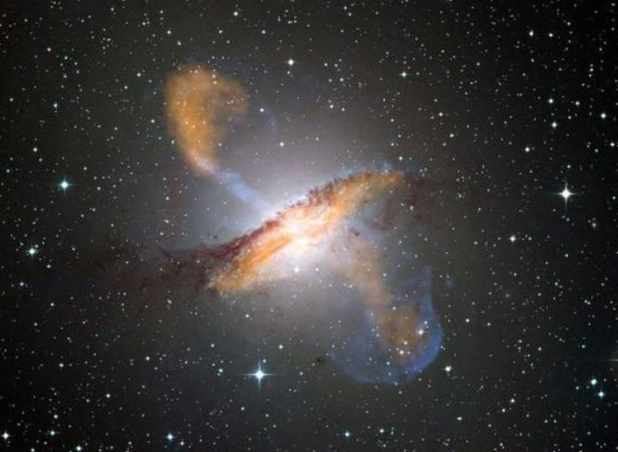 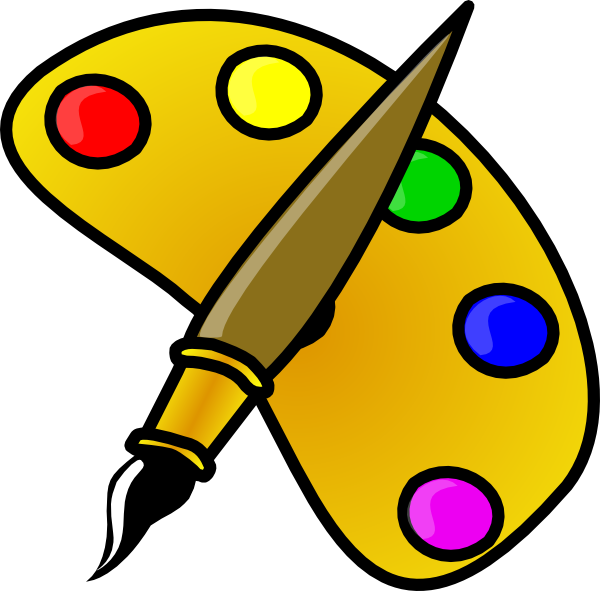 Kreativan rad
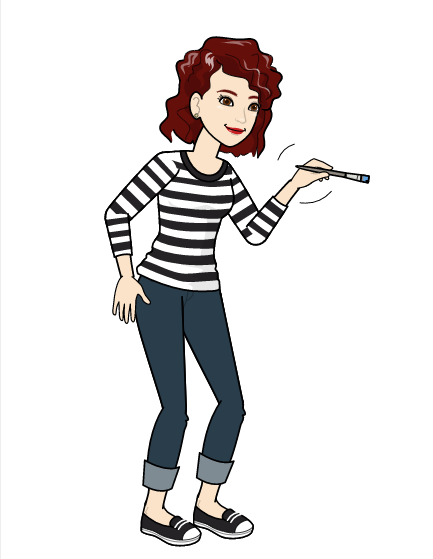 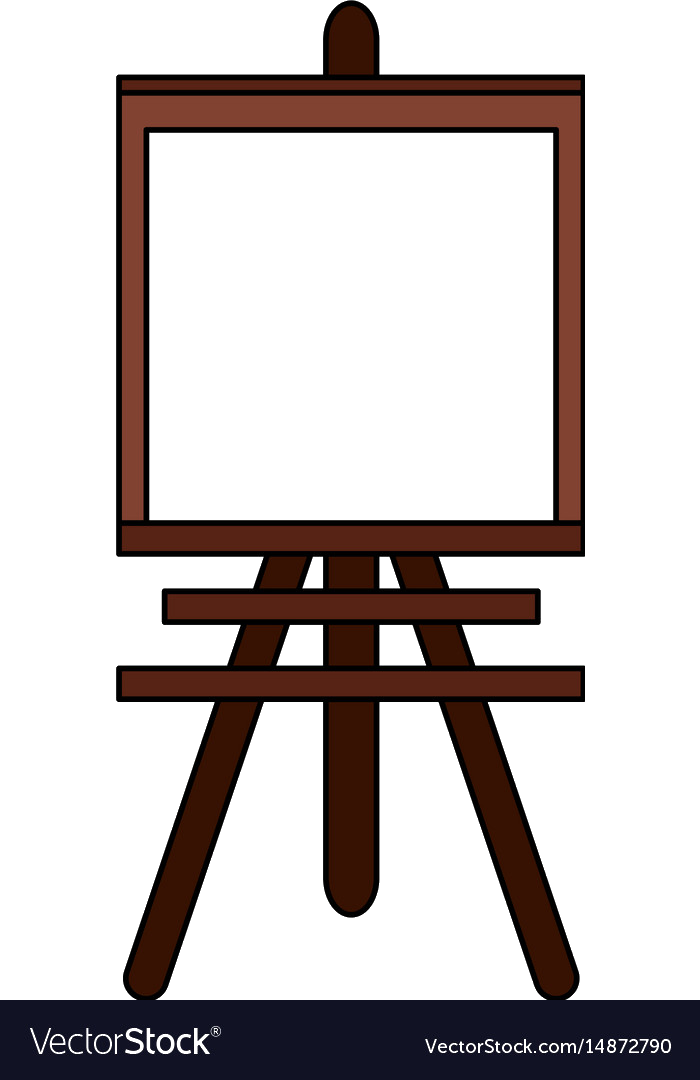 Tvoj likovni zadatak je osmisliti vlastitu planetu, galaksiju oko nje i naslikati je!

Zemlju čini 70% vode i 30 % kopna (tla) zato je Zemlja plavo zelene boje
Budi maštovit/a pri odabiru boja za svoju planetu 
Svom planetu nadjeni i ime
Naslikaj i zvijezde koje okružuju tvoju planetu
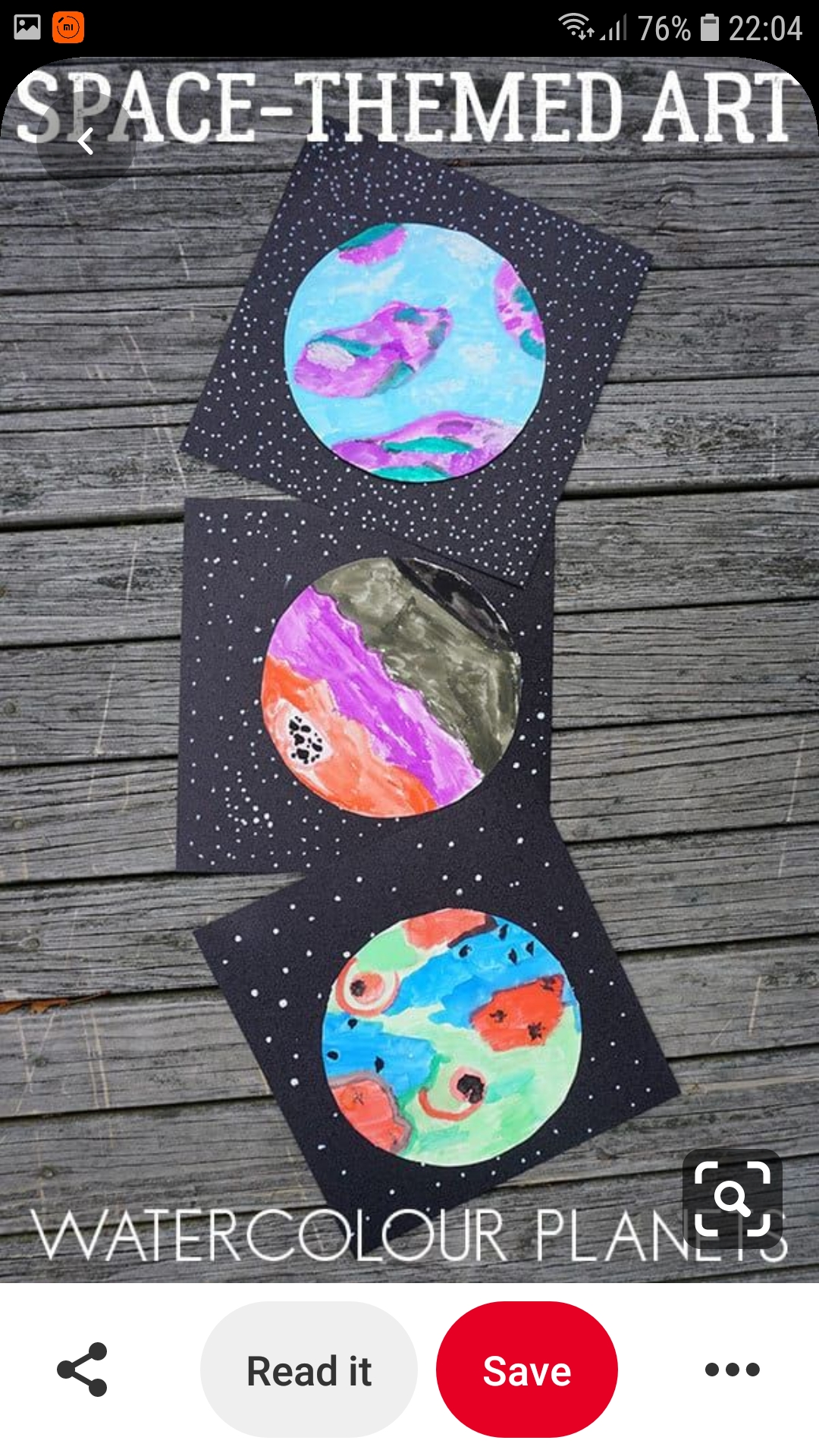 Pogledaj nekoliko primjera!
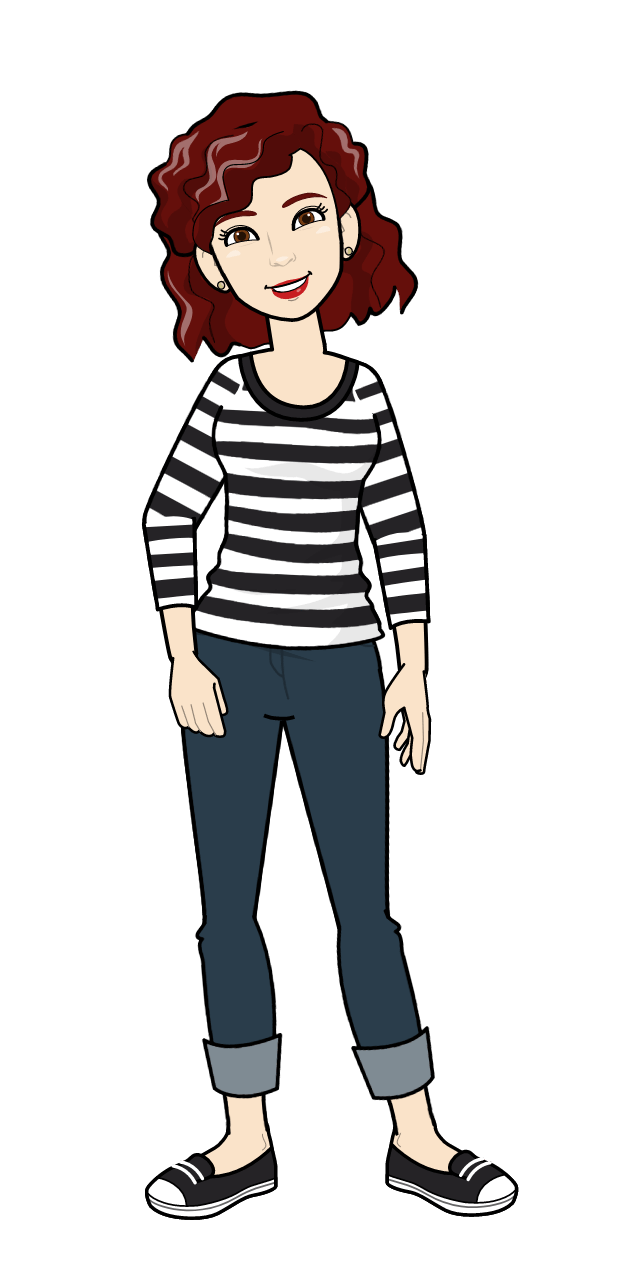 Svoj rad obavezno mi pošalji na mail!Potrudi se jer ću sve radove poslati pedagoginji koja će neke radove objaviti na školskoj internet stranici!
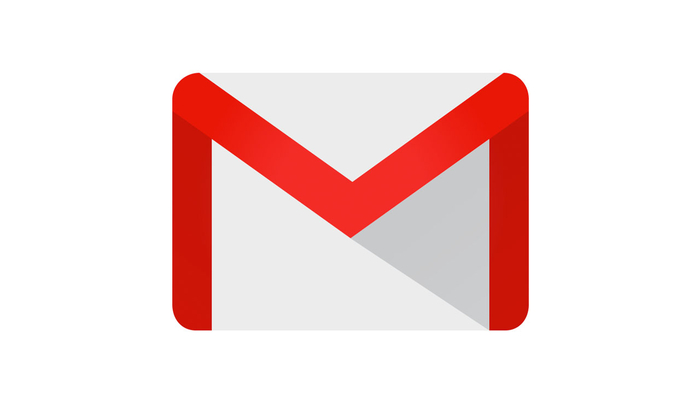 hscukan2@gmail.com
TZK
Vrijeme je za TZK!
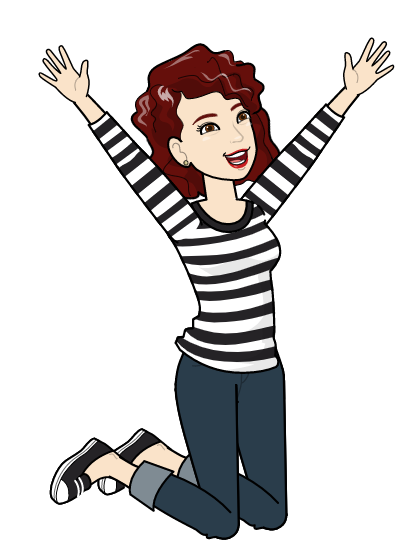 https://www.youtube.com/watch?v=pizI7eNVSg8
Ako ti video ne radi pritisni ovdje na link 
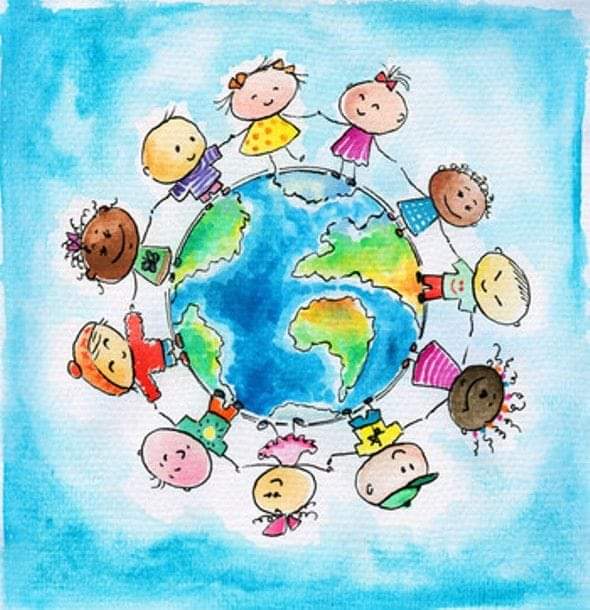 Vidimo se sutra, doviđenja!
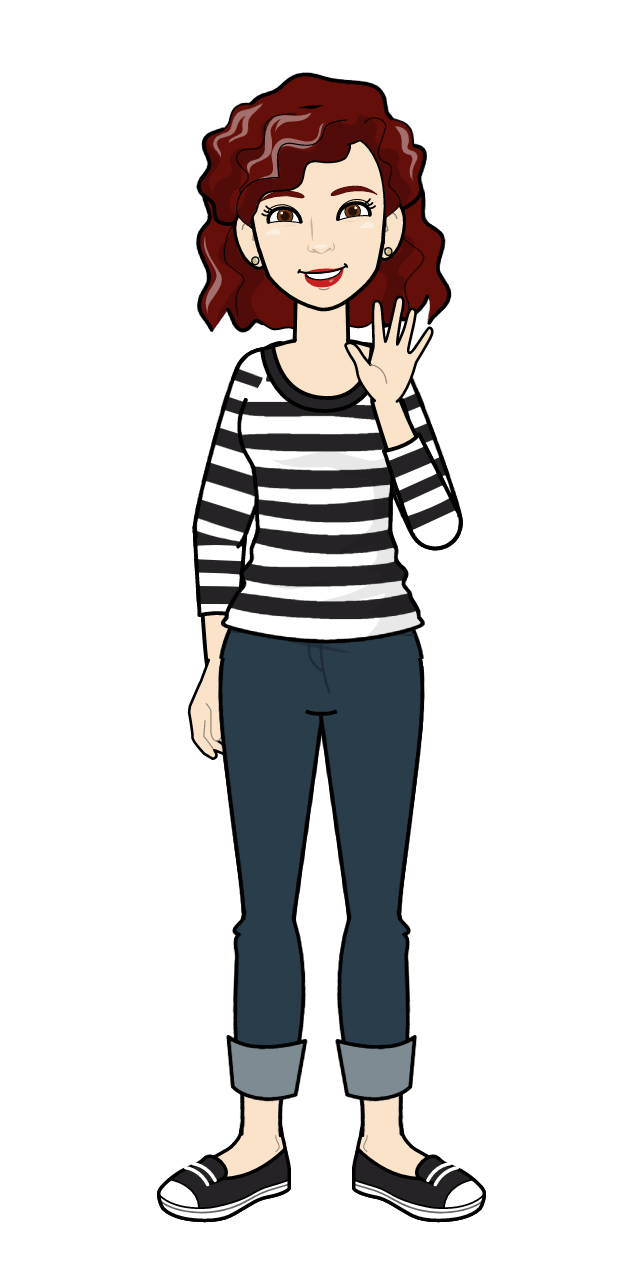